Writing Linear Equations in Standard Form
Review of Standard Form
What have we learned so far?
In Common Core Math 1A, you learned about two different formats in which you can write a linear equation:
Slope-Intercept Form
y = mx + b

Point-Slope Form
y-y1 = m(x – x1)
What is our goal for today?
Introducing STANDARD FORM
Ax + By = C


What is Standard Form? A format 
for writing linear equations. Notice
both variable (x and y) are on the same side of the equal sign.
Example #1
Graph each of the following equations.
*Remember steps for graphing*
If its in slope-intercept form, plot y-intercept.
If its in point-slope form, plot the point.
Use slope to draw at least 1 more point.
Connect.


Example: y = 4/3x - 2
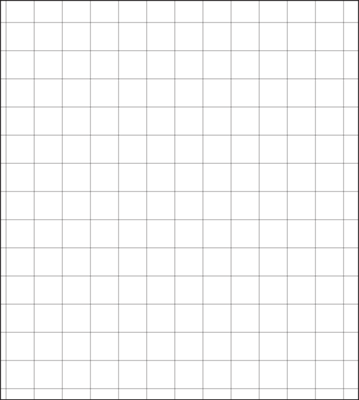 Example #1 Continued
B) -4x + 3y = -6	C) 4x – 3y = 6	D) y-3 = 4/3(x-2)
Hint: use x & y intercepts for B & C
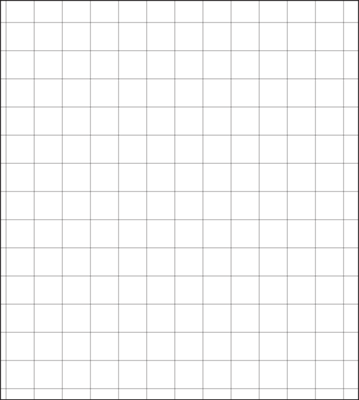 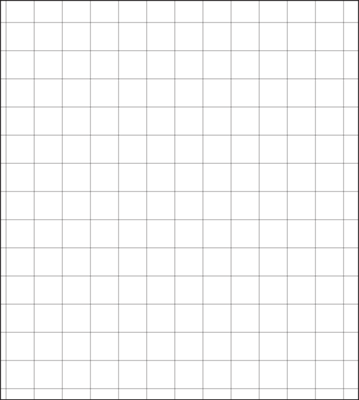 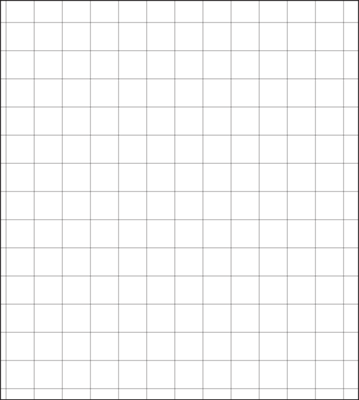 Example #1
Which, if any, of the equations are equivalent? How do you know?
All of them. They all have the same slope, same y-intercepts
What is the connection between the slope and A and B from the       standard form?
Slope is 4/3 which is –A/B
Understanding Standard Form
Solve the equation below for y.
   Ax + By = C
  -Ax	         -Ax
		    By = C – Ax
		    B        B
		      y= C – Ax
                    B   B
  		      y = -Ax + C
                  B      B
Conclusion: Slope = -A/B and y-int= C/B
Example #2
Write y= 2/5x – 3 in standard form with integer coefficients. 
			y= 2/5x -3
		 -2/5x   -2/5x   (Subtract x term from both sides)
		-2x + y = -3
     5
     5(-2x + y) = -3(5) (Multiply both sides by denominator)      
              5
     -2x + 5y = -15
Example #3
Write the standard form of an equation of the line passing through (-7,3) with a slope of -4.
Y – 3 = -4(x + 7)   put in point slope form
	Y – 3 = -4x – 28   distribute
	Y = -4x – 28  get y by itself
	4x + y = -28  add x-term to both sides
Example #4
Write the standard form of an equation
of a vertical line	  2) of a horizontal line






      x = #                                 y = #
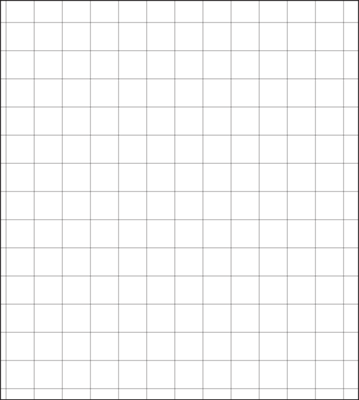 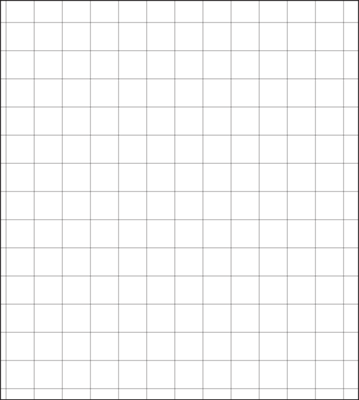